Support for Timetabling and Teaching in 2021/22    (Semester 2)  Planning Principles (Updated 11th November 2021)
Planning Principles for Semester Two:

With the restrictions on distancing and group sizes having been lifted by the Scottish Government, the University sector is expected to make more use of campus space and is able to accommodate closer to normal levels of teaching activity on campus. The University has taken the decision at this stage to reflect the 0m distancing planning assumption in preparing for semester two and to increase our maximum group size to 150 which allows for more activity on campus, but for the campus to still be less densely populated than it normally would. The associated planning principles outlined below seek to support closer to normal class sizes allowing a combination of large and small group teaching, whilst noting that students are likely to place a high priority on smaller group sessions.

Following a full review of timetabling the testing and recommendations, the University has agreed to take a targeted approach to re-timetabling for Semester 2, focusing on increasing on-campus experiences for cohorts where they currently have more limited on-campus teaching, in particular PGT and pre-honours courses, and improving the visibility of any planned complementary teaching activities. This is to both maximise the benefit to particular student cohorts where on-campus experiences have been lower, and to minimize the negative effects of a set of global timetable changes, including: significantly disrupting the existing timetable for Semester 2 or impacting student enrolments.
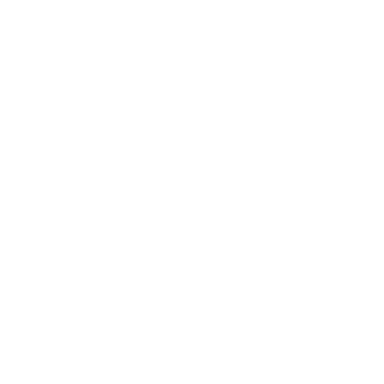 Support for Timetabling and Teaching in 2021/22    (Semester 2)  Planning Principles (Updated 11th November 2021)
150+
Space for classes for groups of up to 150 can be requested. Initial upper limit of 250 reduced on10th November 2021.
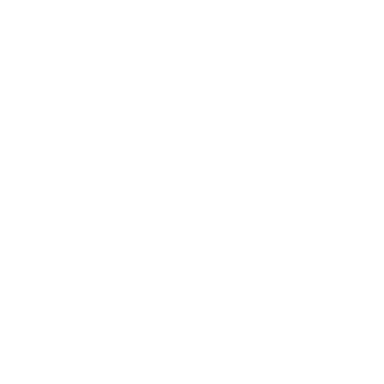 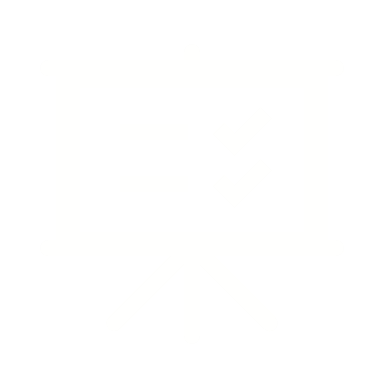 All teaching preparation for 2021-22 should continue to include the potential for achieving ILOs online so teaching can continue in the event of future restrictions or support students who need to isolate during teaching.
Laboratory teaching can proceed on the basis of 1m or 0m distancing given the additional circulation space typically in a lab setting, the wearing of PPE, and the additional cleaning measures that are often in place.  Activity should be risk assessed as normal, and Schools can determine the approach that best allows them to teach safely and to offer students an on-campus experience as well as address key learning outcomes and develop skills.
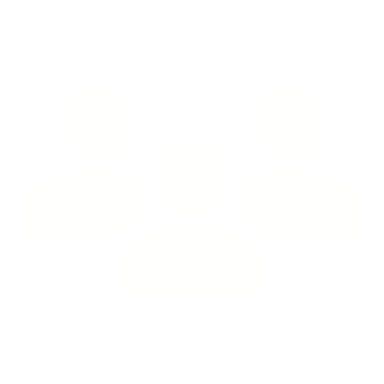 Teaching planning will be based on 0m distancing in teaching spaces for all teaching. We will continue to adopt an approach of rooming classes in a way that allows for some distancing although it will not be 1m.
Teaching on campus should be planned based on optimal class sizes (up to 150) as determined by the School/Institute and, in the first instance, on the assumption that all students will be on campus. That way we can ensure adequate on campus space is made available at an early stage. If the capacity of the Estate is such that an adjustment to teaching patterns or class sizes is necessary, a further dialogue will take place with academic units.
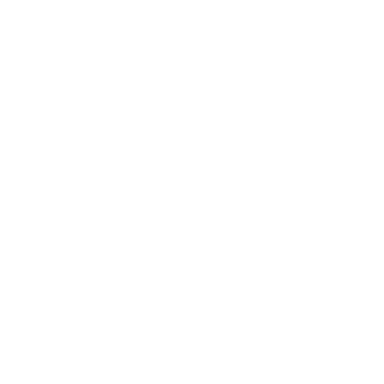 0m
The decision about whether assessment will take place wholly online or whether some exams can take place on campus in semester two has yet to made.
[Note that the University is not yet able to routinely support BYOD (Bring Your Own Device) exams on campus.]
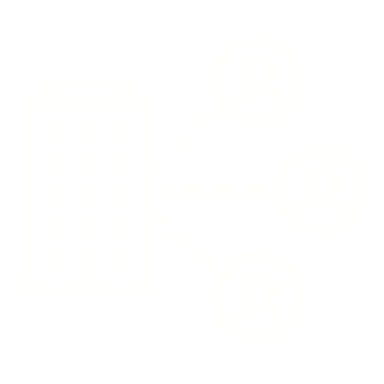 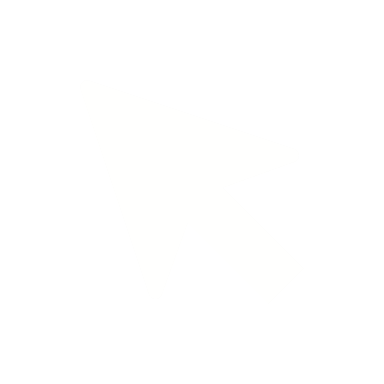 Wholly online teaching should only be a temporary measure for those students whose programme of study can accommodate some flexibility in their arrival date. Such online provision need not be equivalent to the on-campus experience, but should be sufficient to support a student to achieve the ILOs.